ОСНОВНЫЕ И СОСТАВНЫЕ ЦВЕТА
Основные цвета
Составные цвета
Составные цвета
Составные слова
Составь цвета
КРАСНОЕ КОРОЛЕВСТВО
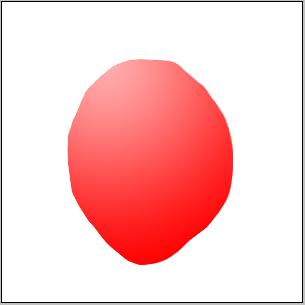 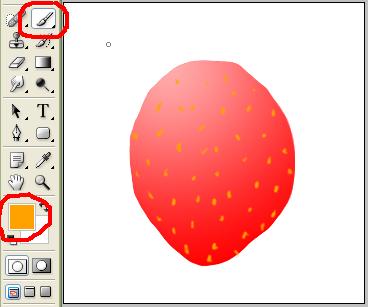 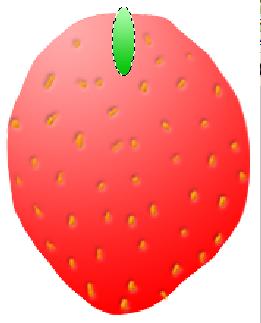 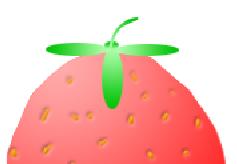 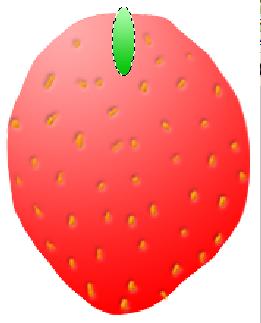 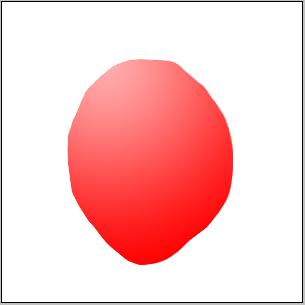 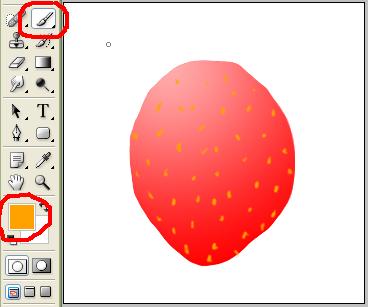 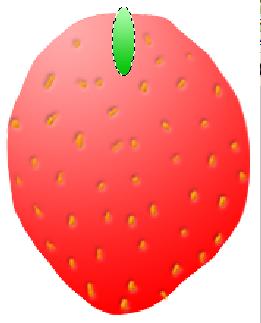 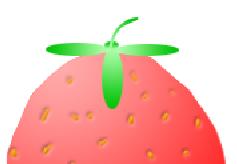 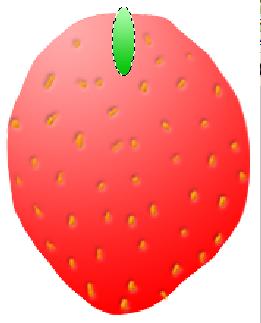